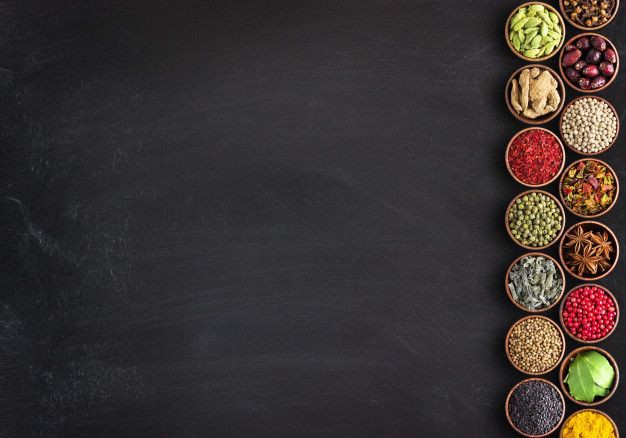 PERKEMBANGAN INDUSTRIOBAT TRADISIONAL BERDASARKAN REGULASI YANG DIKELUARKAN OLEH PEMERINTAH
Kelompok 1
Fiqri Lil Firdaus		(202006006)
Nur Fitri Rahmadhani		(202006008)
Nurul Luthfiyyah Lukman	(202006013)
Widya Sri Nurdhana		(202006020)
Dosen Pengampu:
Fitriana Bunyanis, S.Si., M.Si.
OBAT TRADISIONAL
Obat tradisional adalah bahan atau ramuan bahan yang berupa bahan tumbuhan, bahan hewan, bahan mineral, sediaan sarian (galenik), atau campuran dari bahan tersebut yang secara turun-temurun telah digunakan untuk pengobatan, dan dapat diterapkan sesuai dengan norma yang berlaku di masyarakat.
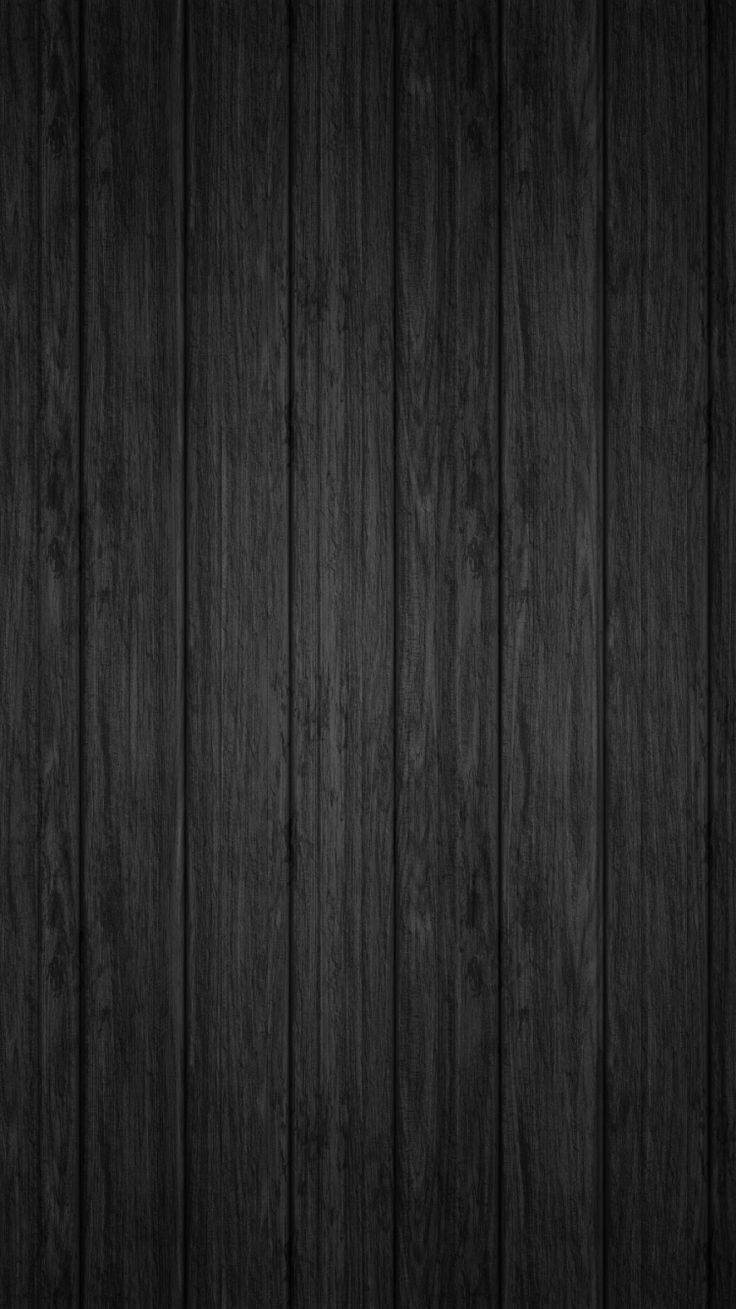 Berdasarkan keputusan kepala BPOM No. HK.00.05.4.2411 tahun 2004 tentang ketentuan pokok pengelompokan dan penandaan obat bahan alam Indonesia, obat tradisional Indonesia dapat dikelompokkan menjadi Jamu, Obat Herbal Terstandar (OHT), dan Fitofarmaka.
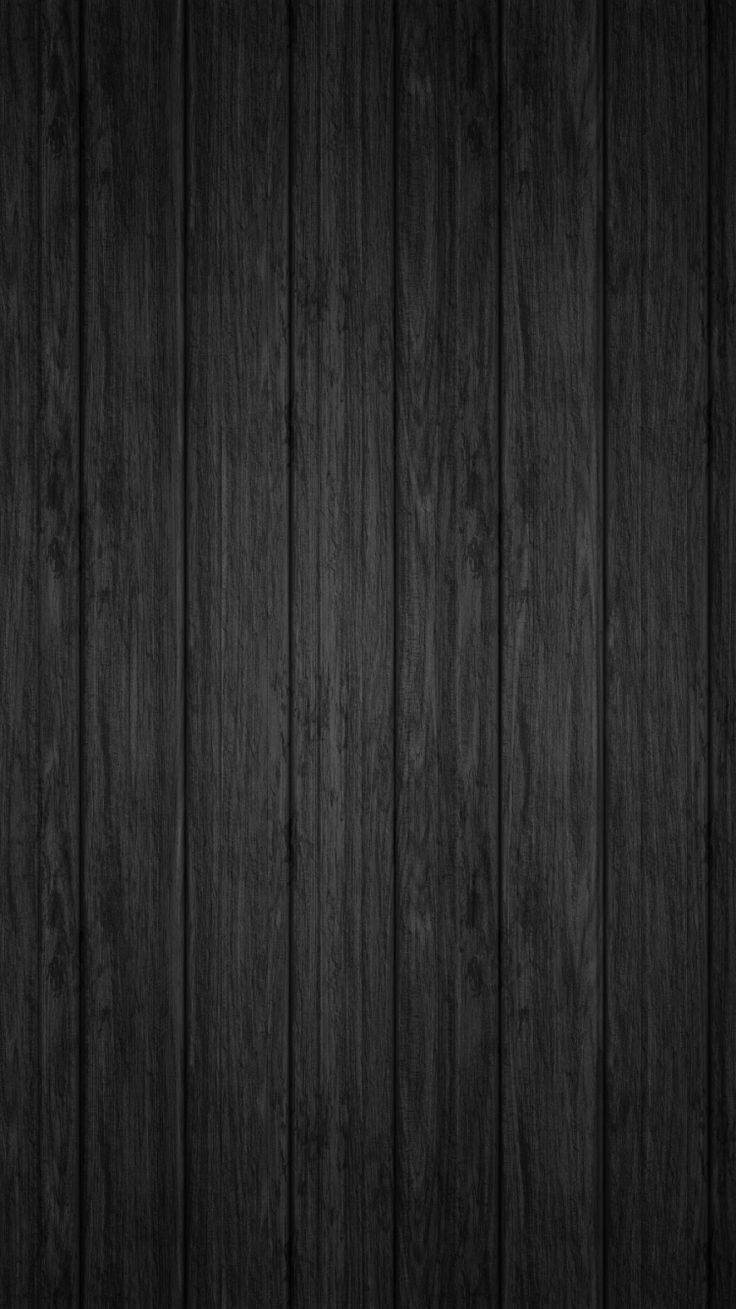 PERKEMBANGAN INDUSTRI
OBAT TRADISIONAL
Berdasarkan Riset Tumbuhan Obat dan Jamu tahun 2017, Indonesia memiliki sumber alam hayati yang terdiri dari 2.848 spesies tumbuhan obat dengan 32.014 ramuan obat. “Kekayaan sumber daya alam hayati yang dimiliki ini berpeluang bagi pertumbuhan industri farmasi termasuk industri obat tradisional,” kata Menteri Kesehatan Nila F. Moeloek dalam “Simposium Pengembangan Industri Obat Tradisional dan Peningkatan Penggunaan Obat Tradisional” pada Selasa (20/8) di Yogyakarta.
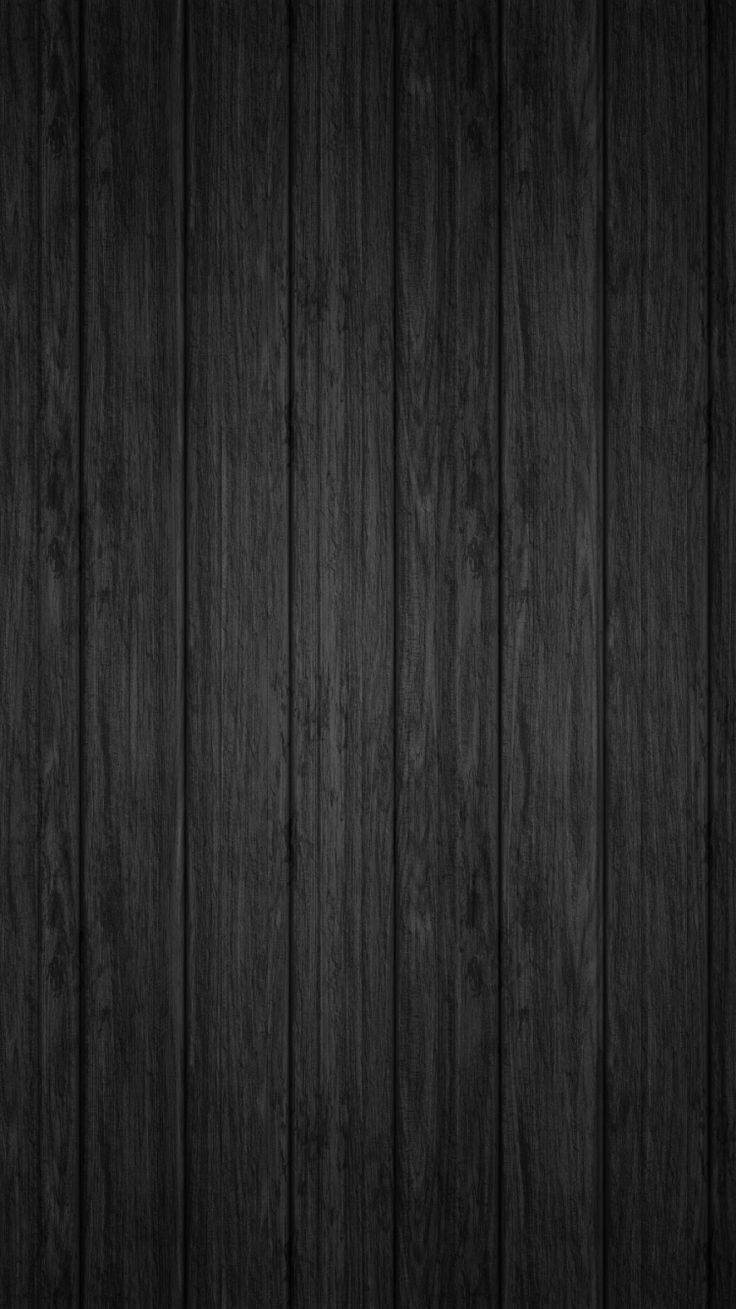 Presiden menginstruksikan kepada Kementerian Kesehatan melalui Inpres Nomor 6 tahun 2016 untuk memfasilitasi pengembangan industri farmasi dan alkes ke arah biopharmaceutical, vaksin, natural, dan Active Pharmaceutical Ingredients (API) kimia.

Kementerian Kesehatan menindaklanjuti melalui Peraturan Menteri Kesehatan Nomor 17 tahun 2017 tentang Rencana Aksi Pengembangan Industri Farmasi dan Alat Kesehatan salah satunya dengan mengembangkan industri farmasi produk natural.
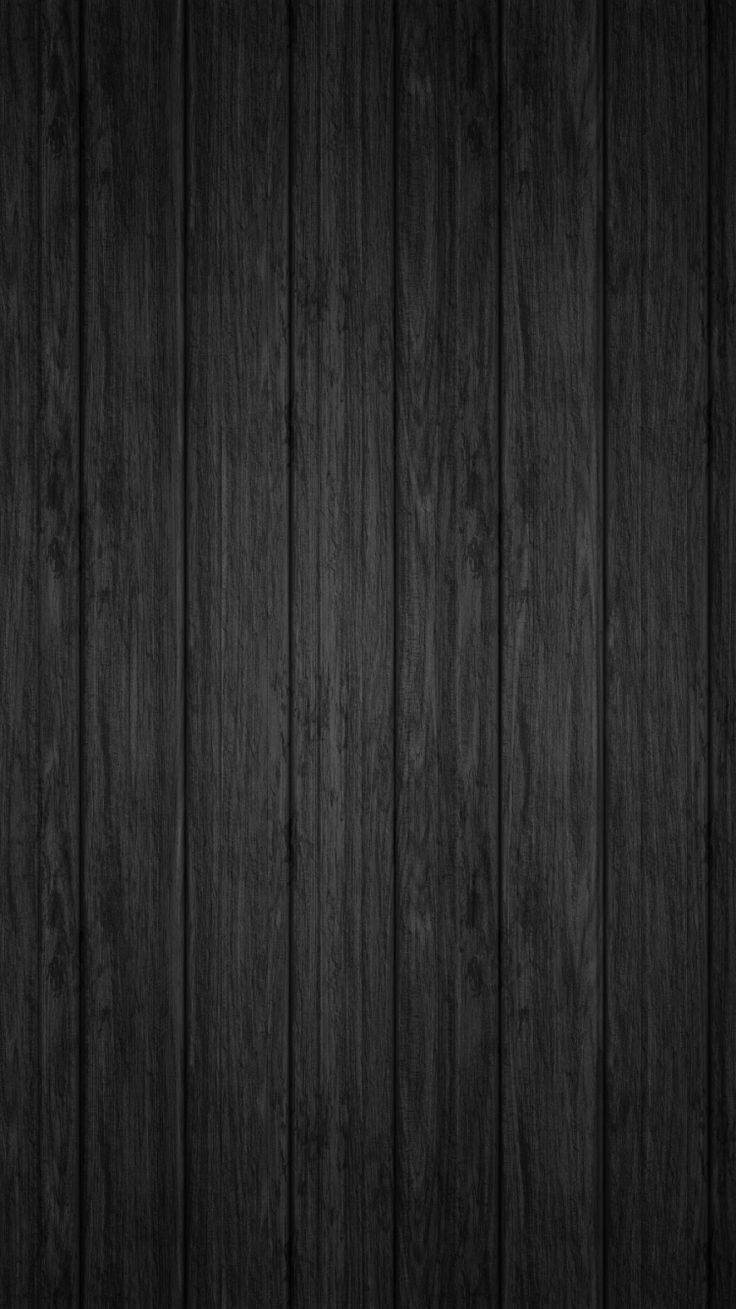 Dalam mengembangkan obat tradisional di Indonesia terutama di sarana pelayanan kesehatan, pemerintah mengeluarkan Peraturan Menteri Kesehatan No. 003/MENKES/PER/I/2010 tentang Saintifikasi Jamu. “Saintifikasi Jamu adalah pembuktian ilmiah jamu melalui penelitian berbasis pelayanan kesehatan. Salah satu tujuannya adalah memberikan landasan ilmiah (evidenced based) terhadap ramuan jamu melalui penelitian yang dilakukan di sarana pelayanan kesehatan,”

Perkembangan perdagangan tanaman obat sangat dipengaruhi oleh perkembangan perdagangan obat tradisional dan perkembangan industri obat tradisional. Saat ini, terjadi perkembangan perusahaan/industri obat tradisional yang sangat pesat. Oleh sebab itu, pemerintah telah mengatur jenis-jenis usaha yang terkait dengan obat tradisional melalui Peraturan Menteri Kesehatan No. 006 Tahun 2012 tentang Industri dan Usaha Obat Tradisional.
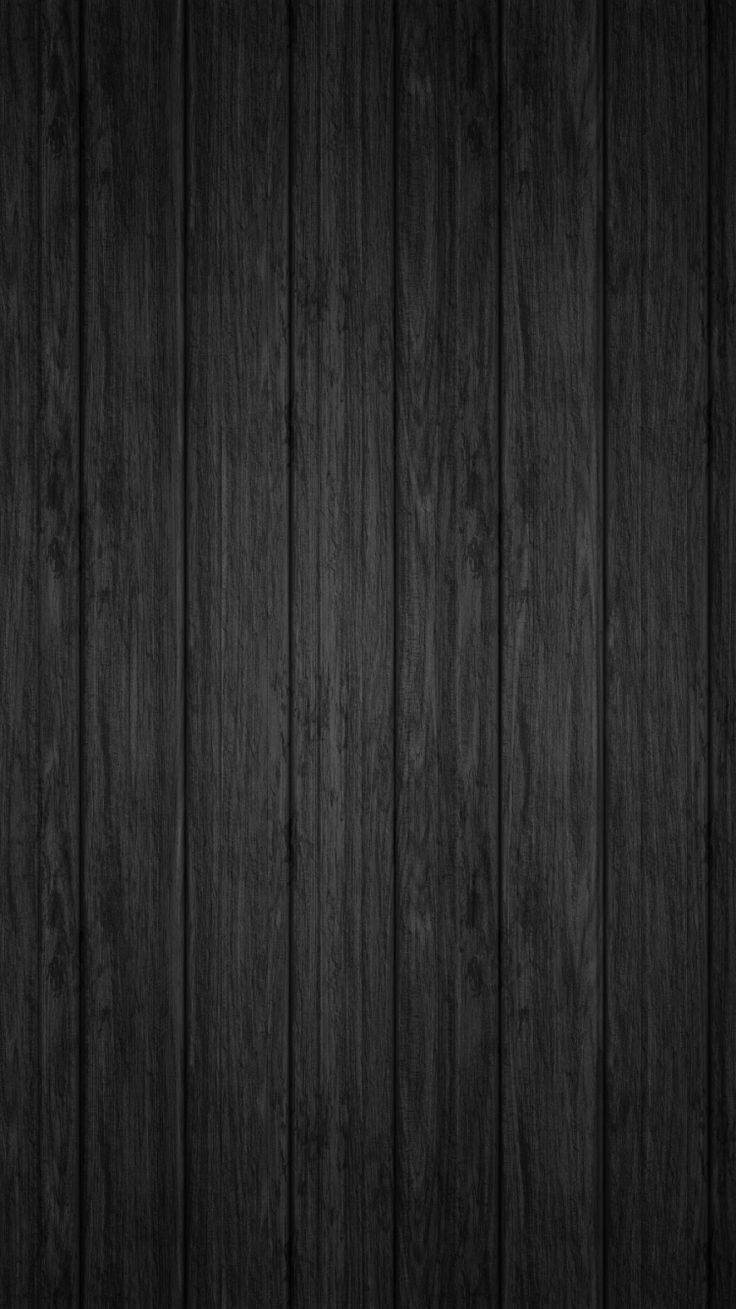 Pasar obat tradisional di Indonesia terus mengalami peningkatan. Dari data Direktorat Jendral Bina Kefarmasian dan Alat Kesehatan kementrian Kesehatan RI, pada tahun 2006 pasar obat herbal mencapai Rp 5 triliun. Di tahun 2007 dan 2018, pasar obat herbal menjadi Rp.6 triliun dan Rp 7,2 triliun secara berurutan. Pada tahun 2012, pasar obat herbal mencapai Rp 13,2 triliun dengan nilai dalam negeri sebesar Rp12,1 triliun dan ekspor sebesar Rp 1,1 triliun. Pasar obat herbal tersebut meliputi Jamu, obat herbal, minuman herbal, spa dan aroma terapi.
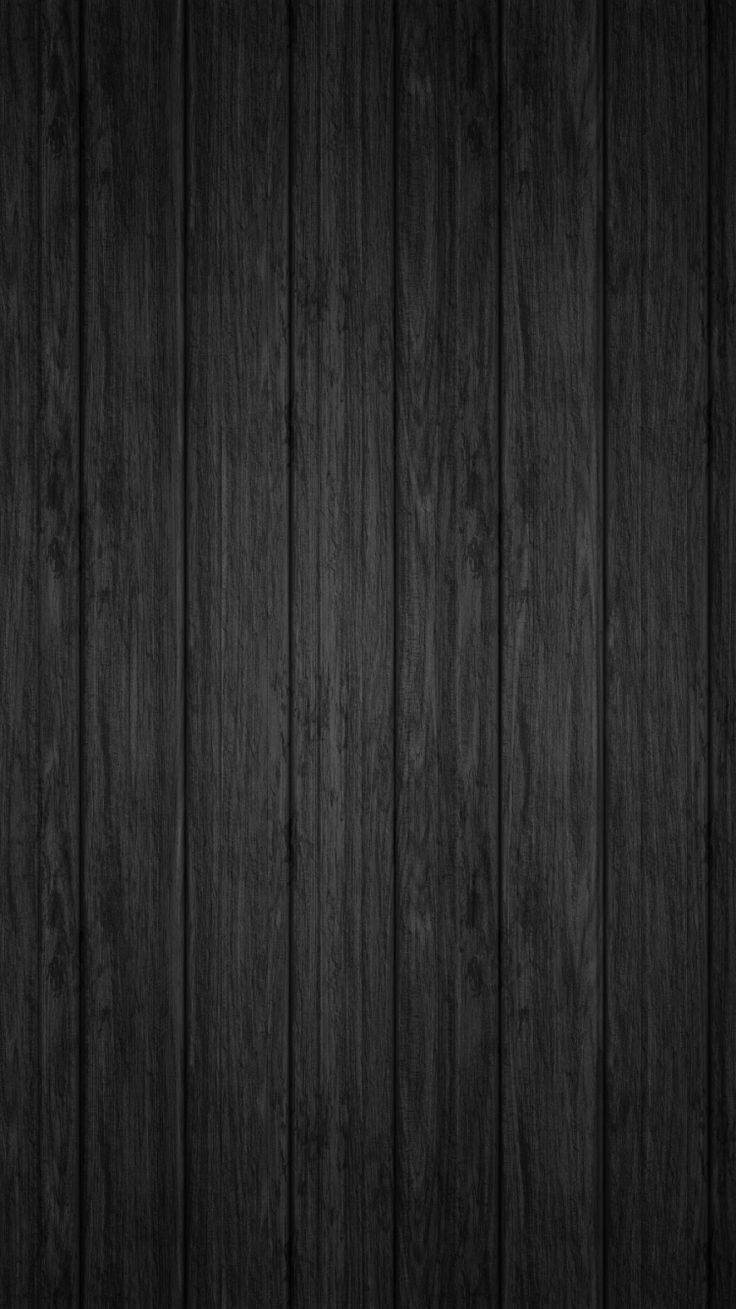 Mengingat penggunaan obat herbal di masyarakat yang makin meningkat dan dalam rangka meningkatkan akses masyarakat terhadap pelayanan kesehatan tradisional yang bermutu, dibuat pedoman atau standar pelayanan kesehatan tradisional terintegrasi yaitu Formularium Obat Herbal Asli Indonesia. Hal ini sesuai dengan UU 36/2009 pasal 48 tentang kesehatan yang menyatakan bahwa salah satu pelayanan kesehatan adalah obat tradisional.
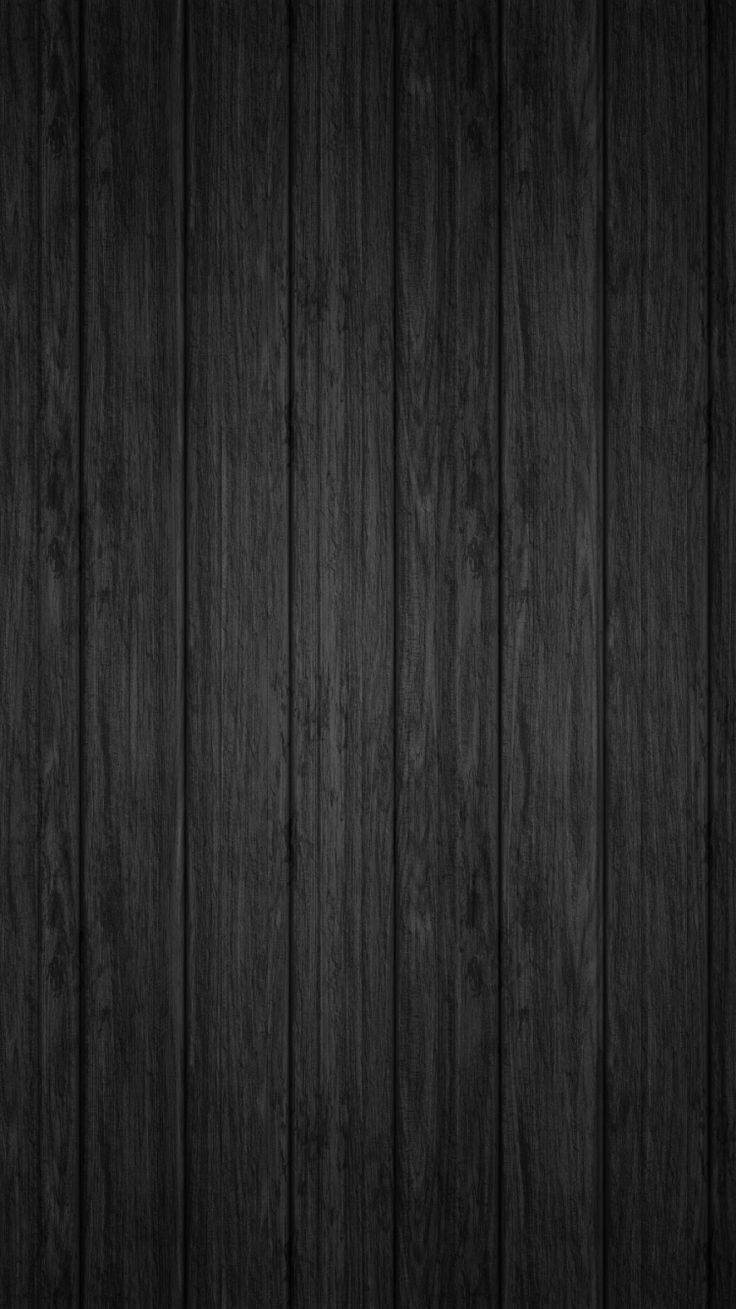 Ada beberapa aspek penting yang perlu diperhatikan dalam pengembangan obat bahan alam, yaitu pengaruh pada proses penyiapan bahan baku, variasi biologi, kompleksitas komposisi sediaan obat bahan alam, kandungan berbagai senyawa aktif, proses ekstraksi, potensi kontaminasi, kontrol mutu, dan uji non klinik.
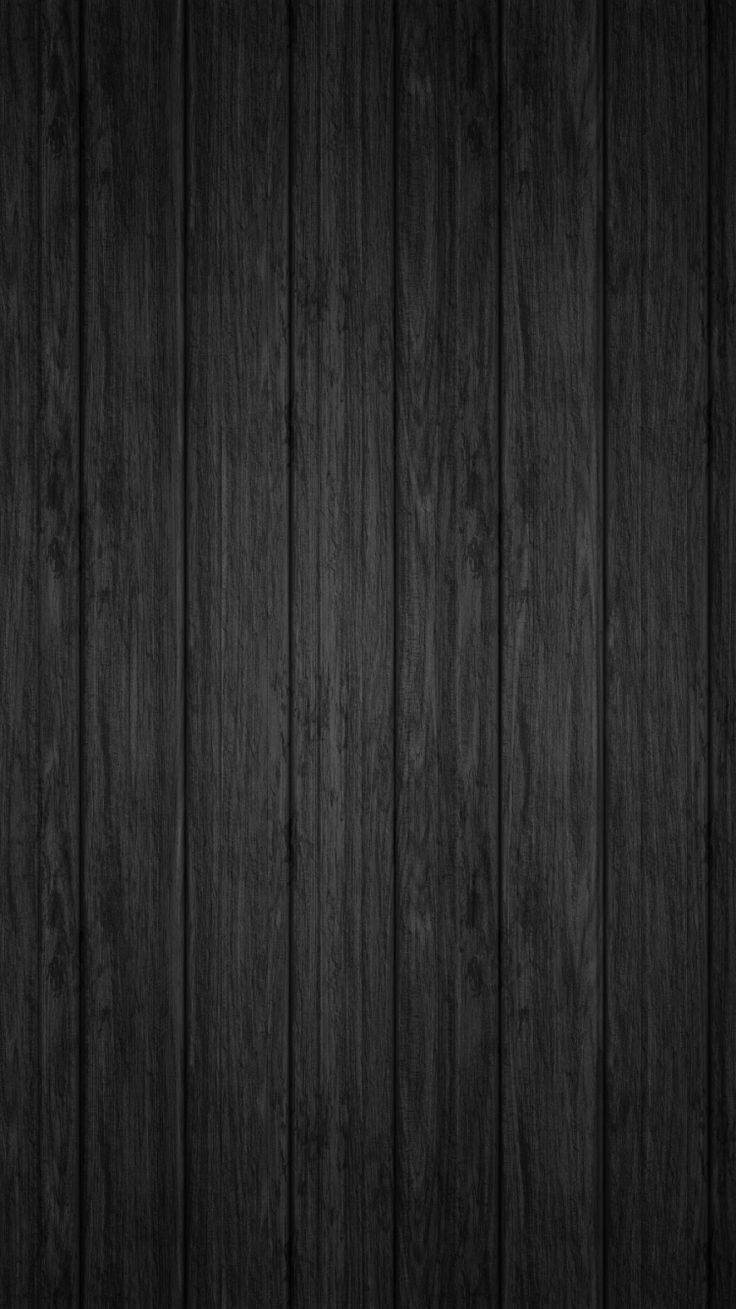 Dalam upaya mengawal penelitian dan pengembangan obat dan makanan di Indonesia serta membangun sinergi kebijakan nasional dan regulasi sehingga hasil penelitian dapat dihilirisasi/dikomersialisi, baru-baru ini telah dibuat kesepakatan antara BPOM RI dengan Kemenristekdikti RI. Pentingnya kerjasama ini dikarenakan Indonesia kaya akan keanekaragaman hayati yang potensial untuk pengembangan produk farmasi seperti produk bioteknologi, obat tradisional termasuk fitofarmaka, dan produk natural lainnya.

Disamping itu  juga telah dibuat  kesepakatan  pembentukan Konsorsium Nasional Percepatan Pengembangan, yang melibatkan Kemenristekdikti, Kementan, Kemenkes, BPPT, Kemendag, Komenko PMK dan Asosiasi Perguruan Tinggi Farmasi, Ikatan Apoteker, Pengusaha Jamu dan pengusaha Farmasi. Konsorsium Nasional ini diharapkan dapat meningkatkan produktivitas peneliti dan kemajuan industri obat dan makanan Indonesia, sehingga dapat mengurangi ketergantungan bahan baku obat dari luar.
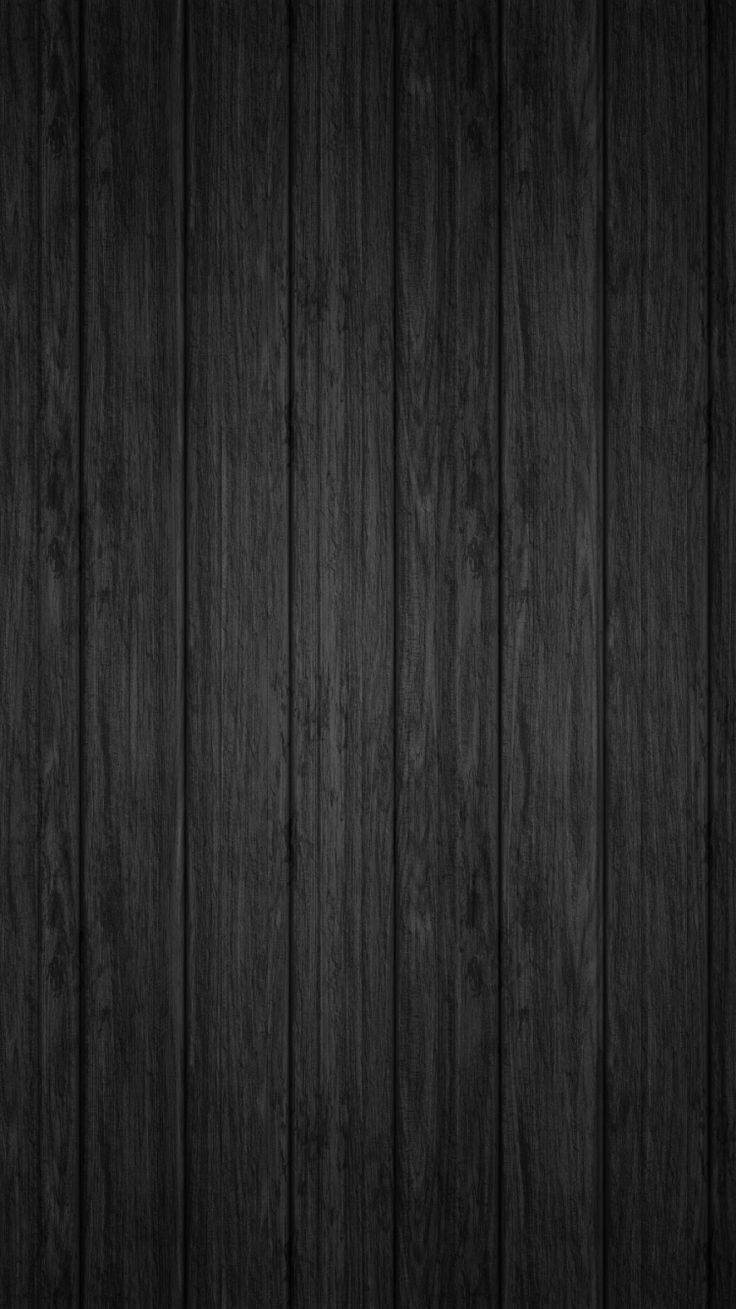 Upaya pengembangan industri dan obat tradisional sangat memerlukan komitmen, dalam pengorganisasian, penggerakan, pelaksanaan, monitoring, dan evaluasi dari semua pemangku kepentingan. Dari sisi akademisi diharapkan bisa mengembangkan penelitian yang dapat diaplikasikan untuk menjadi obat tradisional. Di dunia industri mampu berperan aktif dalam pengembangan obat tradisional, terutama obat herbal terstandar dan fitofarmaka, melalui riset dan hilirisasi bahan baku obat tradisional.


Pemerintah sangat berperan pada pembinaan industri obat tradisional. Dinas Kesehatan Kabupaten/Kota diharapkan bisa meningkatkan penggunaan fitofarmaka dan obat herbal terstandar di Puskesmas melalui penggunaan dana alokasi khusus bidang kesehatan. Rumah sakit juga dapat berperan dalam meningkatkan penggunaan obat tradisional dan melakukan pelayanan berbasis penelitian.
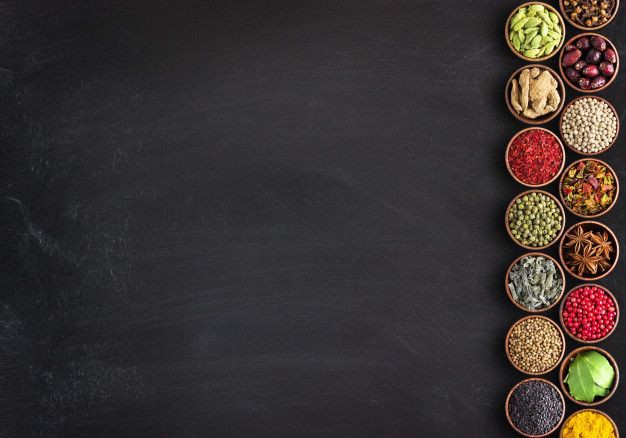 TERIMA KASIH